Parts of a book
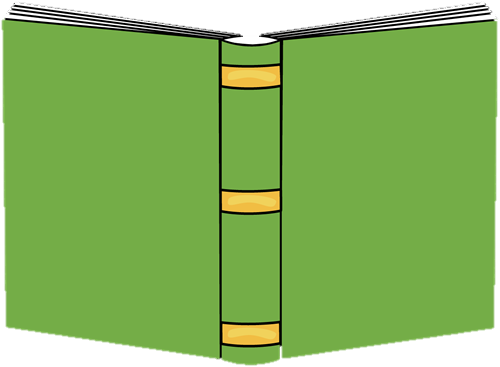 Ms. Deitz Writes a Story!
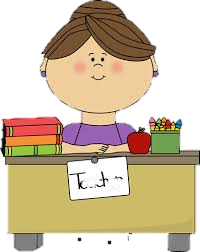 Written and Illustrated by:
Ms. Deitz
spine
title
back cover
front cover
Author/Illustrator